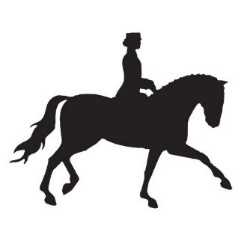 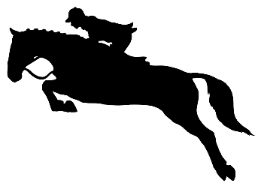 Horse For Sale?
Child/Adult
Entry #
Classic Acres			Hunter/Jumper Show   April 23, 2016
Y / N
C / A
Under Illinois law, an equine activity sponsor or equine professional is not liable for an injury to, or death of, a participant in equine activities resulting from inherent risks of equine activities.
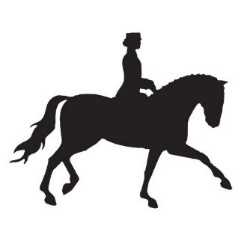 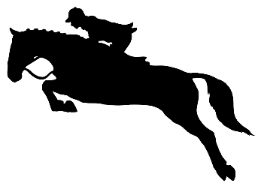 Horse For Sale?
Child/Adult
Entry #
Classic Acres			Hunter/Jumper Show   April 23, 2016
Y / N
C / A
Under Illinois law, an equine activity sponsor or equine professional is not liable for an injury to, or death of, a participant in equine activities resulting from inherent risks of equine activities.